Cardiovascular
System
1
The cardiovascular system
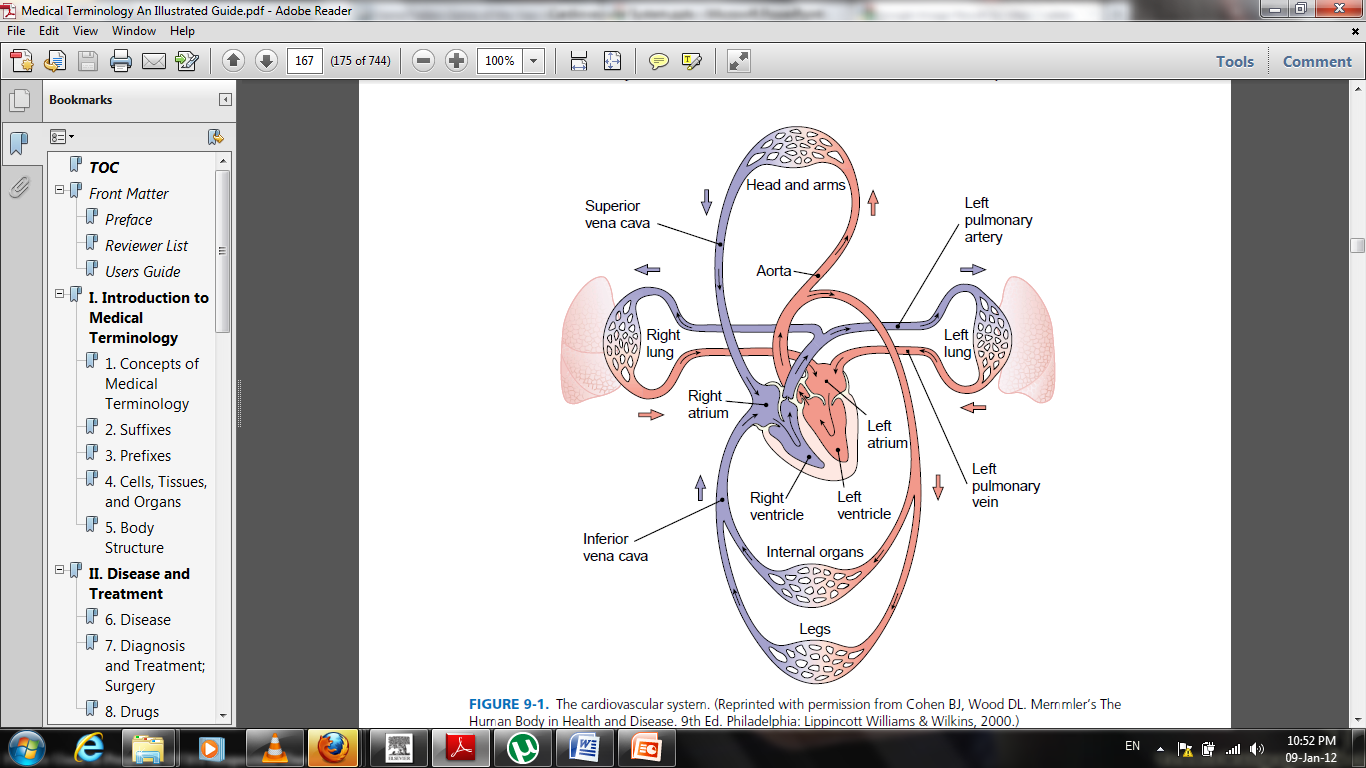 2
The heart and great vessels
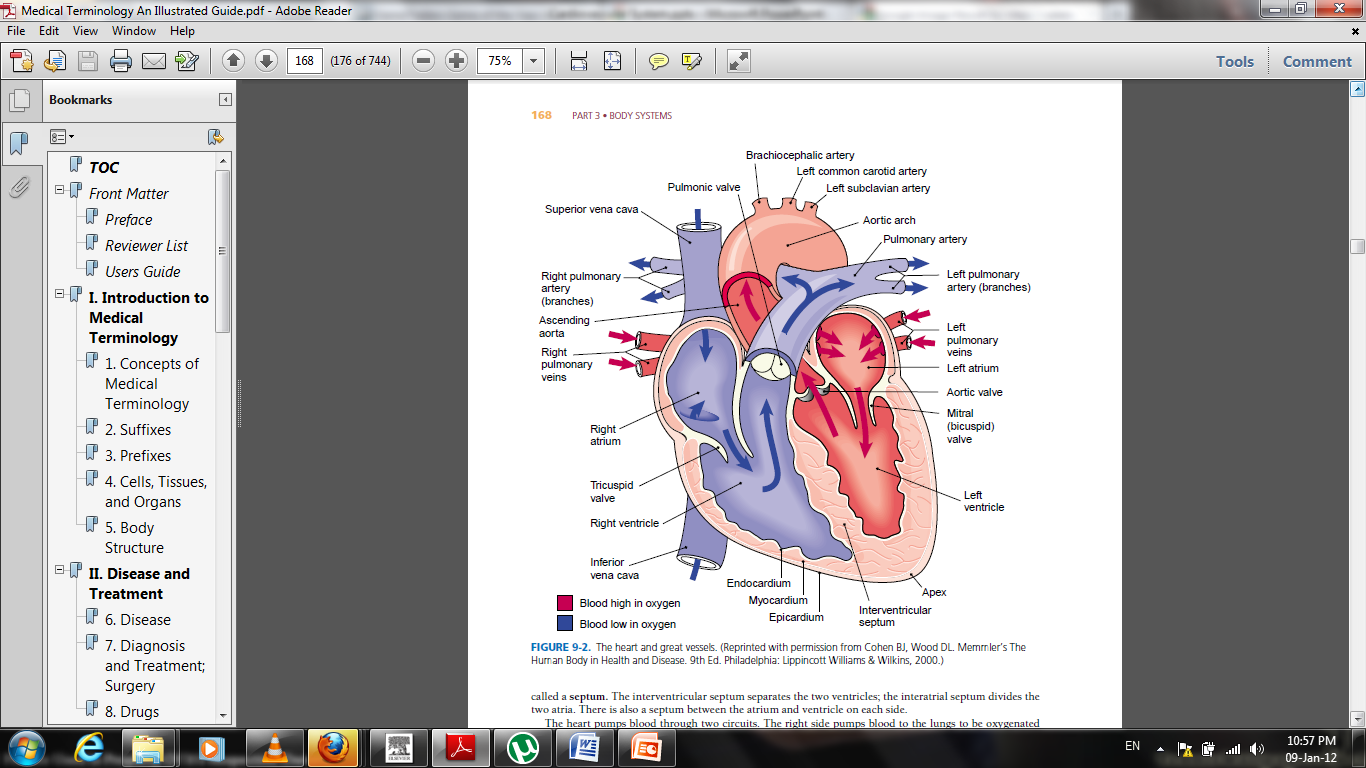 3
Terminology
Pathology
Treatment Procedures
Laboratory Tests 
&
Diagnostic Procedures
4
Terminology
Angi/o
Vessel
-plasty
Surgical Repair
Angioplasty
Surgical repair of a vessel
5
Terminology
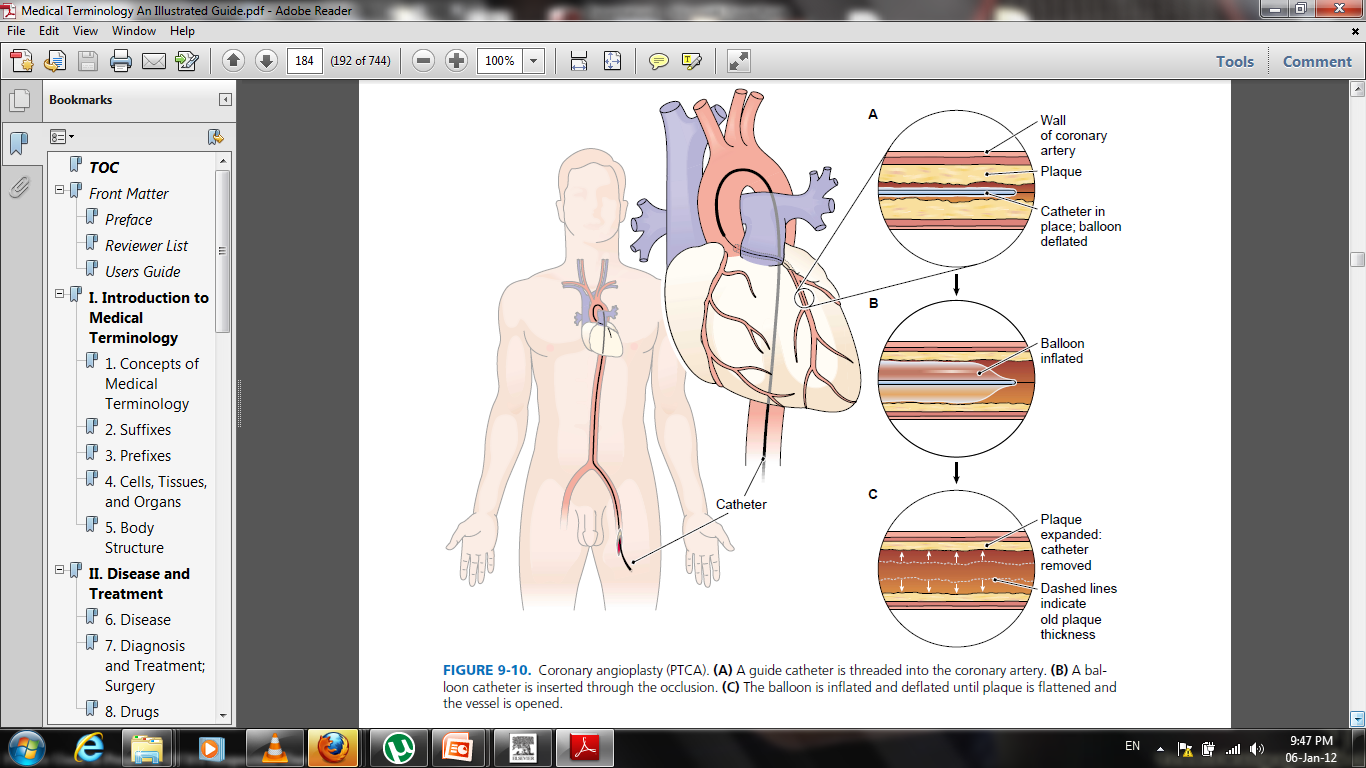 Angioplasty

Surgical repair of a blood vessel by inserting a catheter and a balloon inside an artery to enlarge the opening
6
Terminology
Aort/o
Aorta
-ic
Pertaining to
-stenosis
Tightening
Aortic Stenosis
Tightening pertaining to the aorta
7
Terminology
Aortic Stenosis

Narrowing of the aorta
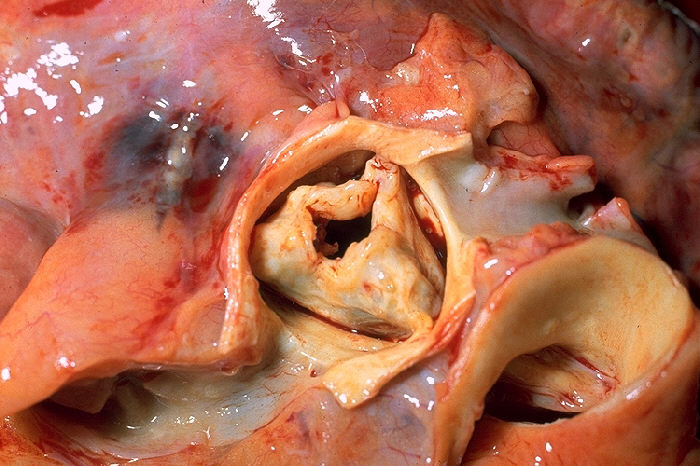 8
Terminology
Arteri/o
Artery
-sclerosis
Hardening
Arteriosclerosis
Hardening of an artery
9
Terminology
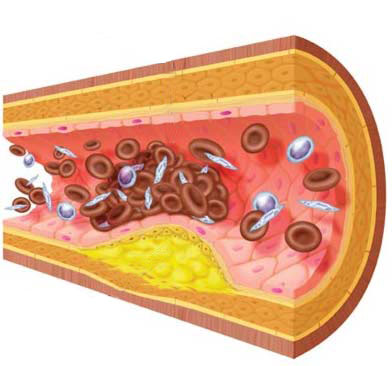 Arteriosclerosis

Hardening of an artery by thickening and loss of elasticity of the arterial walls
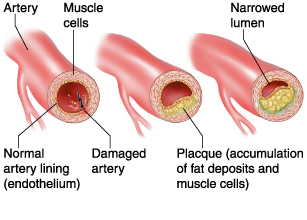 10
Terminology
Arteriol/o
Arteriole
-itis
Inflammation
Arteriolitis
Inflammation of an arteriole
11
Terminology
Cardi/o
Heart
My/o
Muscle
-pathy
Disease
Cardiomyopathy
Disease of the heart’s muscle
12
Terminology
Cardiomyopathy

Disease of the heart’s muscle
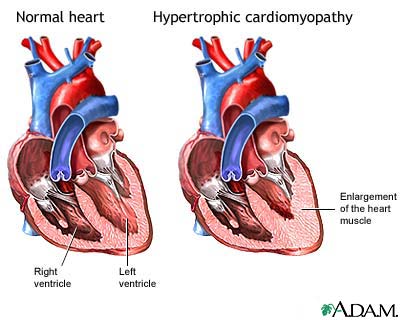 13
Terminology
Coron/o
Heart
-ary
Pertaining to
Coronary arteries
Pertaining to the heart’s arteries
14
Terminology
Coronary Arteries

Branches of the aorta bringing oxygen-rich blood to the heart’s muscle
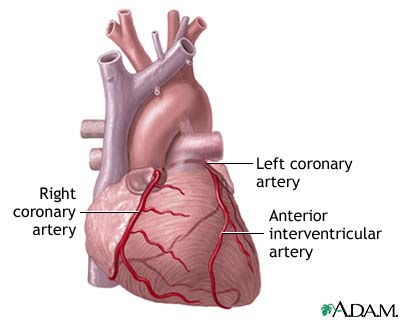 15
Terminology
Phleb/o
Vein
-tomy
Incision / Process of cutting
phlebotomy
Incision of a vein
16
Terminology
Phlebotomy

Incision of a vein for the removal of blood
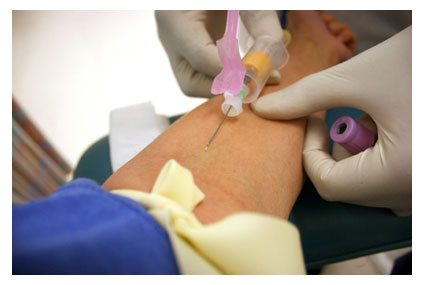 17
Terminology
Ven/o
Vein
Intra-
Within / Into
-ous
Pertaining to
Intravenous
Pertaining to within a vein
18
Terminology
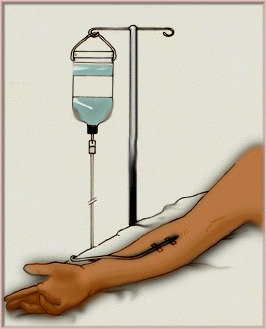 Intravenous

Pertaining to within a vein
19
Terminology
Phlebotomy
Vs.
Intravenous
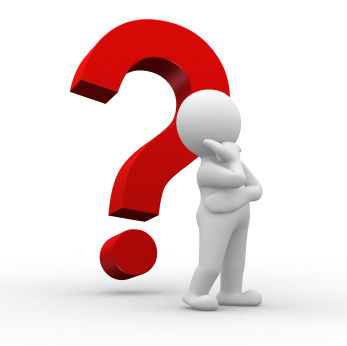 20
Terminology
Venul/o
Venule
Inflammation
-itis
Venulitis
Inflammation of a venule
21
Terminology
Done
Pathology
Treatment Procedures
Laboratory Tests 
&
Diagnostic Procedures
22
Pathology
Aneurysm
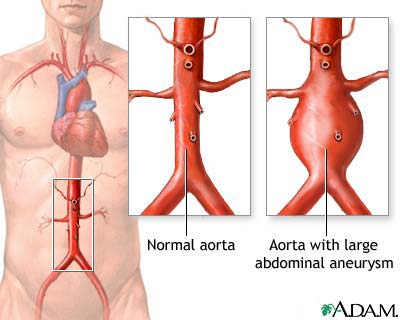 Surgical widening of an artery caused by weakness in the arterial wall or breakdown of the wall from atherosclerosis
23
Pathology
angina
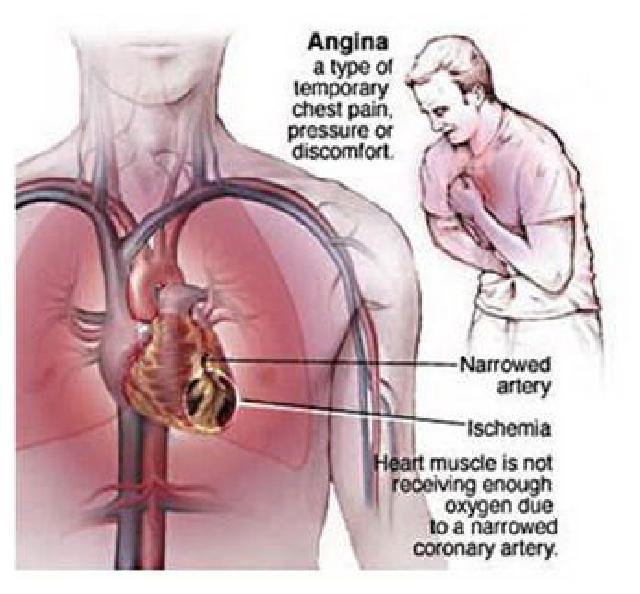 Chest pain caused by decreased blood flow to the heart’s muscle

Also called
“Angina pectoris”
24
Pathology
arrhythmia
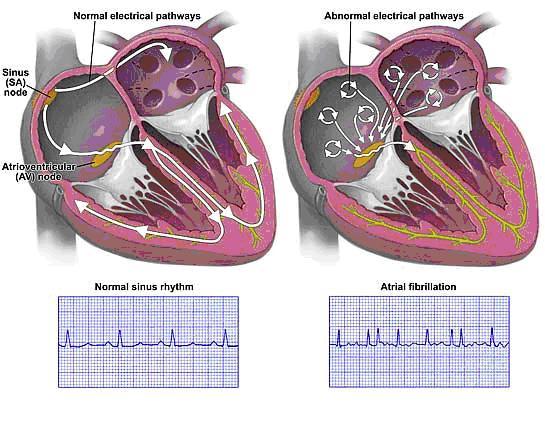 Abnormal heartbeat (rhythm)

Fibrillation and flutter are examples
25
Pathology
atherosclerosis
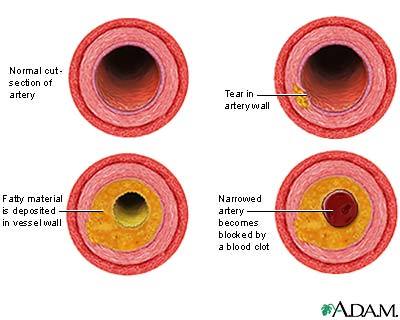 Hardening of arteries with a collection of cholesterol-like plaque
26
Pathology
Congestive heart failure
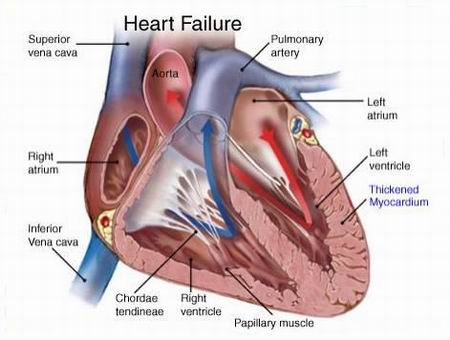 Inability of the heart to pump its required amount of blood

Blood accumulates in the lungs causing pulmonary edema
27
Pathology
hypertension
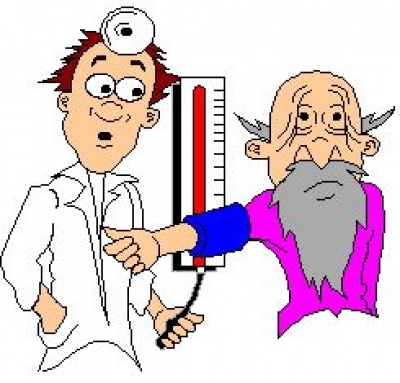 High blood pressure

Essential hypertension is high blood pressure with an apparent cause

Secondary hypertension is high blood pressure caused by another illness
28
Pathology
Myocardial infarction
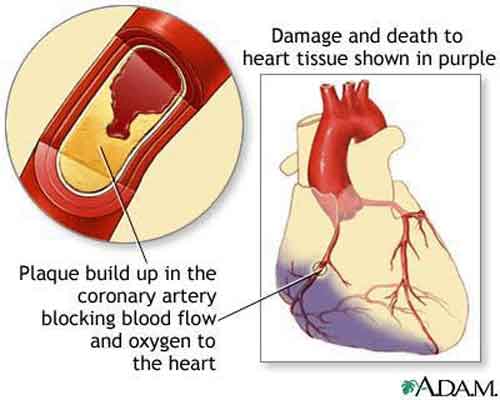 Heart attack

An infarction is an area of dead (necrotic) tissue
29
Pathology
shock
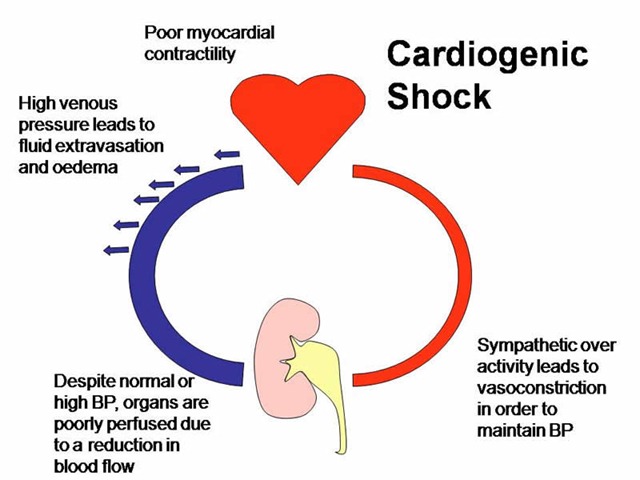 A group of signs and symptoms (paleness of skin, weak and rapid pulse, shallow breathing) indicating poor oxygen supply to the tissues and insufficient return of blood to the heart
30
Done
Pathology
Done
Treatment Procedures
Laboratory Tests 
&
Diagnostic Procedures
31
Laboratory Tests & Diagnostic Procedures
Angiography
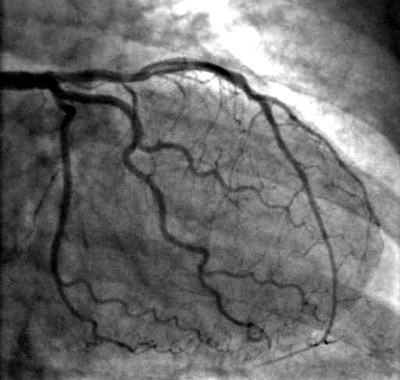 Recording (via x-ray images) blood vessels after the injection of contrast into the bloodstream
32
Laboratory Tests & Diagnostic Procedures
Cardiac catheterization
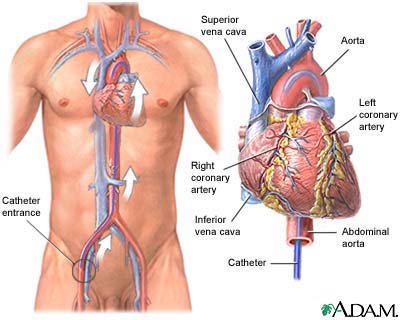 Introducing a catheter (a flexible, tubular instrument) into a vein or an artery to measure pressure and flow patterns of blood
33
Laboratory Tests & Diagnostic Procedures
Cardiac enzyme tests
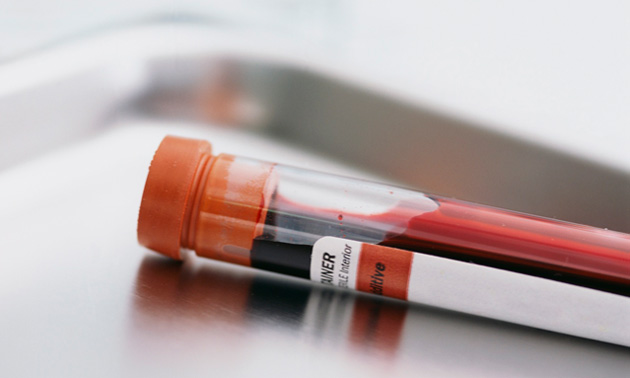 Measurements of enzymes released into the bloodstream after a heart attack (myocardial infarction)
34
Laboratory Tests & Diagnostic Procedures
Doppler ultrasound
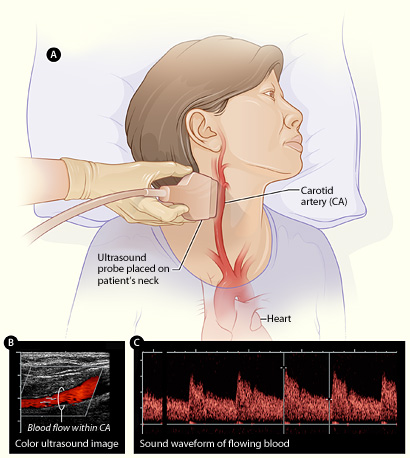 Measuring blood flow in vessels via sound waves
35
Laboratory Tests & Diagnostic Procedures
Echocardiography
Producing images of the heart via sound waves or echoes
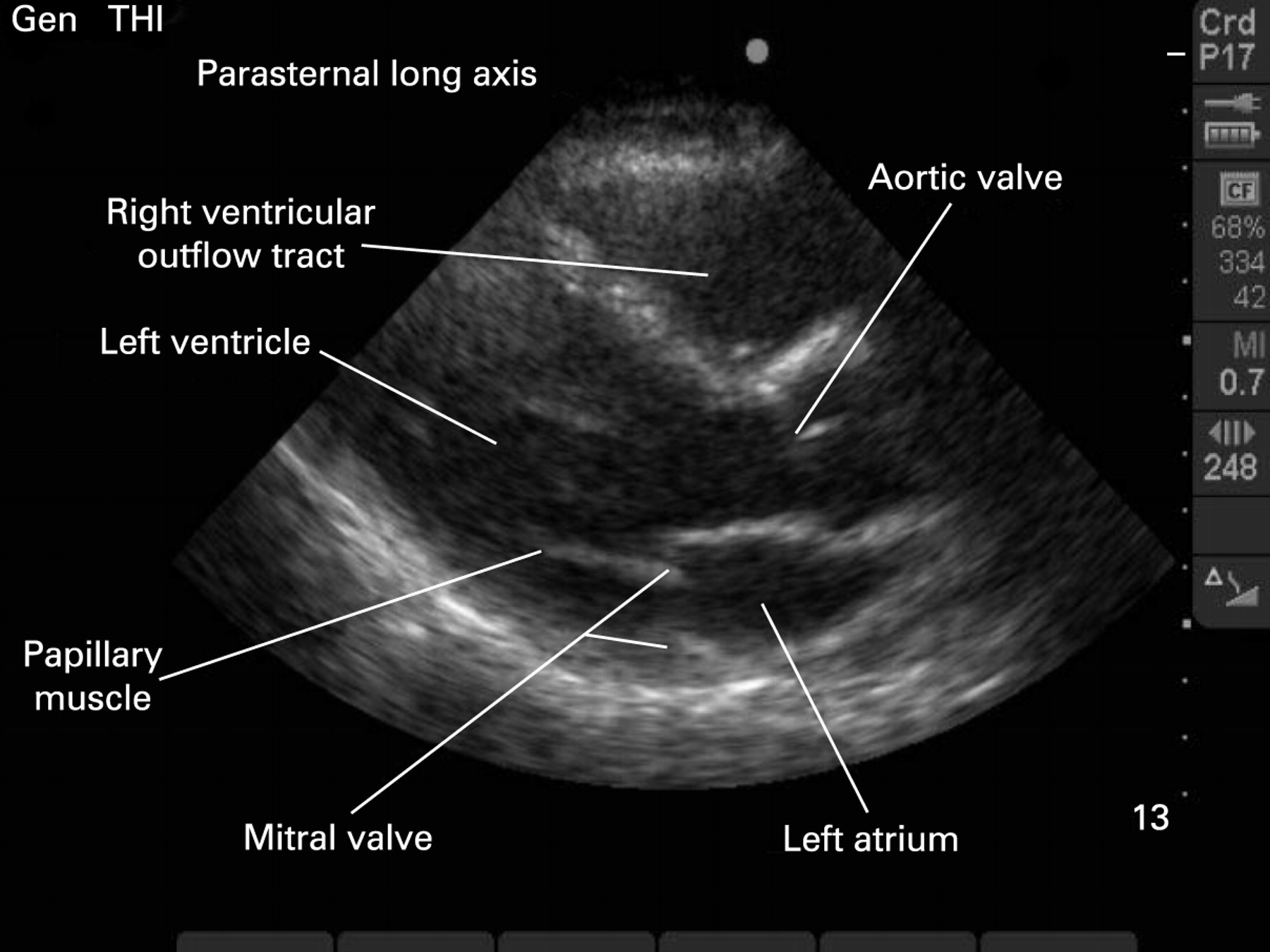 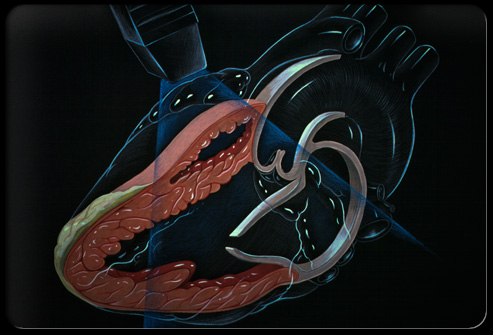 36
Laboratory Tests & Diagnostic Procedures
Electrocardiography
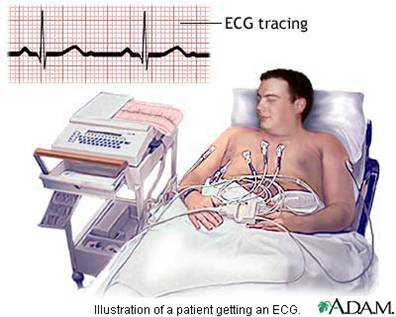 Recording electricity flowing through the heart
37
Laboratory Tests & Diagnostic Procedures
Holter monitoring
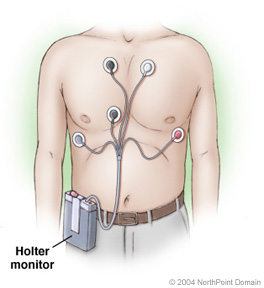 Detection of abnormal heart rhythms (arrhythmias) that involves having a patient wear a compact version of an electrocardiograph for 24 hours
38
Laboratory Tests & Diagnostic Procedures
Lipid tests
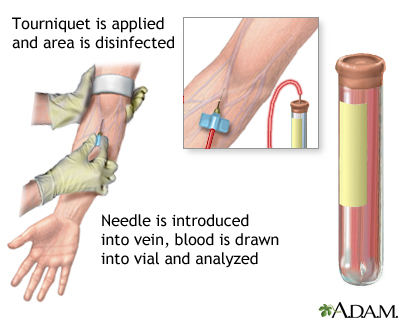 Measurements of cholesterol and triglyceride levels in the blood
39
Laboratory Tests & Diagnostic Procedures
Lipoprotein tests
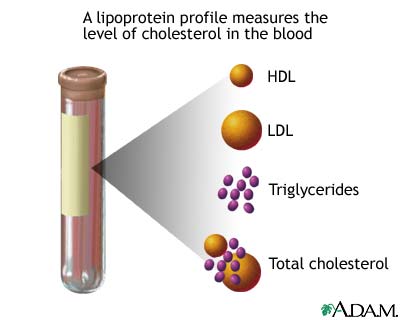 Measurements of high-density lipoprotein (HDL) and low-density lipoprotein (LDL) in the blood
40
Laboratory Tests & Diagnostic Procedures
Magnetic resonance imaging (MRI)
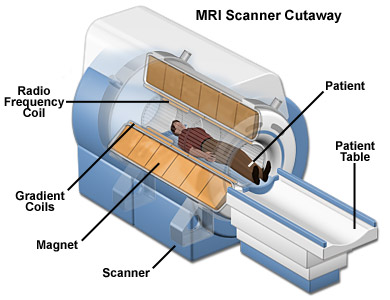 Producing an image, by beaming magnetic waves at the heart, that gives detailed information about congenital heart diseases, cardiac masses, and diseases within large blood vessels
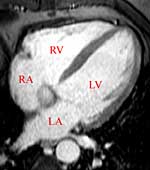 41
Laboratory Tests & Diagnostic Procedures
MUGA scan
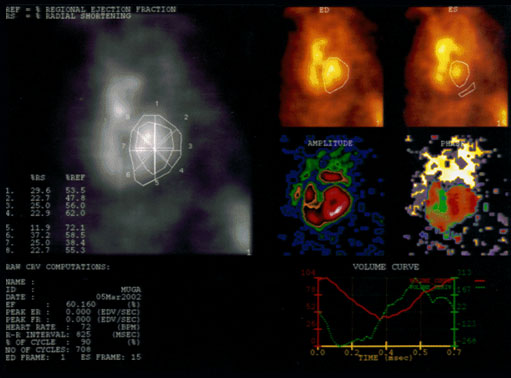 Imaging the motion of heart wall muscles and assessing the function of the heart via a multiple-gated acquisition scan, which uses radioactive chemicals
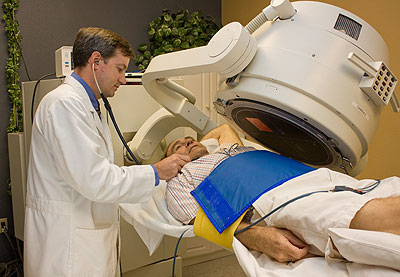 42
Laboratory Tests & Diagnostic Procedures
Positron emission tomography (PET) scan
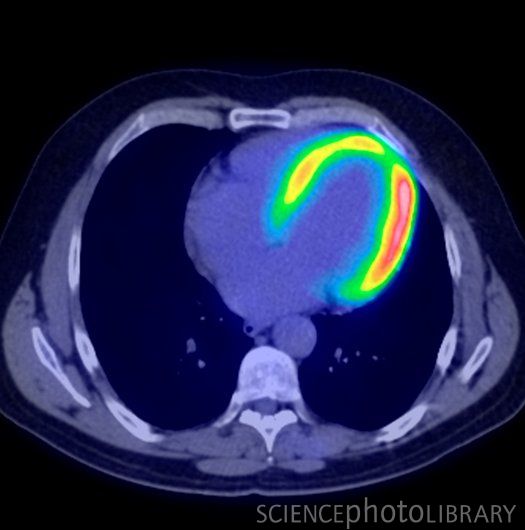 Radioactive chemicals are injected into the bloodstream and travel to the heart

Cross-sectional images show the flow of blood and the functional activity of the heart muscle
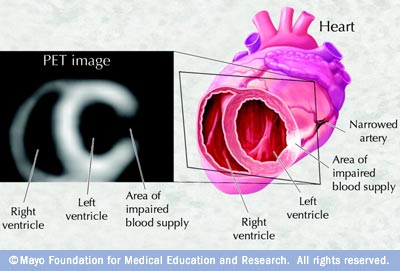 43
Laboratory Tests & Diagnostic Procedures
Stress test
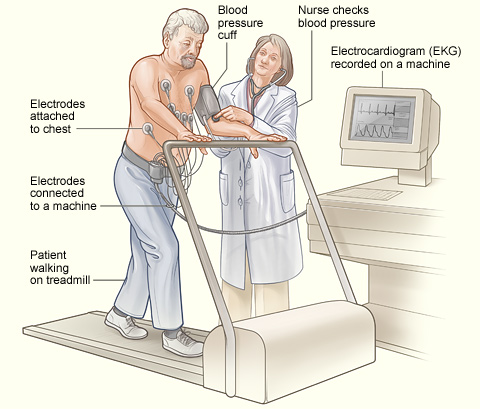 An electrocardiogram plus blood pressure and heart rate measurements shows the heart’s response to physical exertion (Treadmill test)
44
Laboratory Tests & Diagnostic Procedures
Technetium tc 99m sestamibi scan
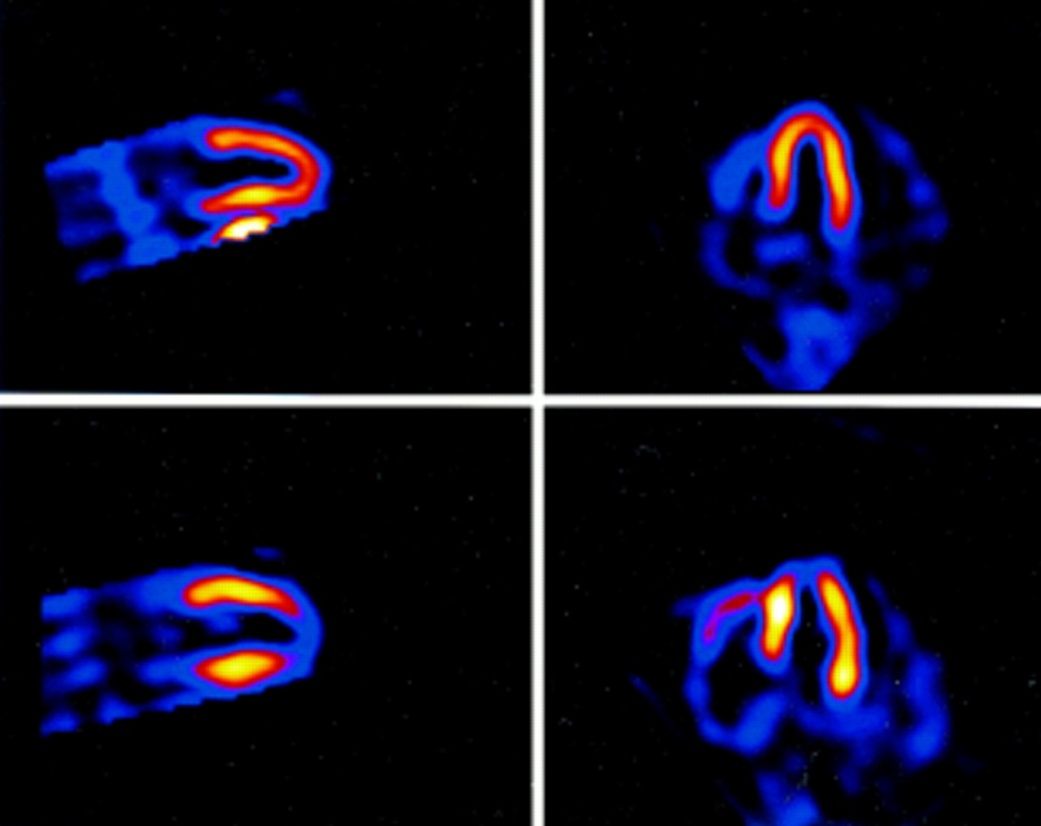 A radioactive chemical (sestamibi tagged with technetium 99m) is injected intravenously and shows perfusion (flow) of blood in heart muscle

It’s taken up in the area of a myocardial infarction, producing “hot spots”
45
Laboratory Tests & Diagnostic Procedures
Thallium-201 scan
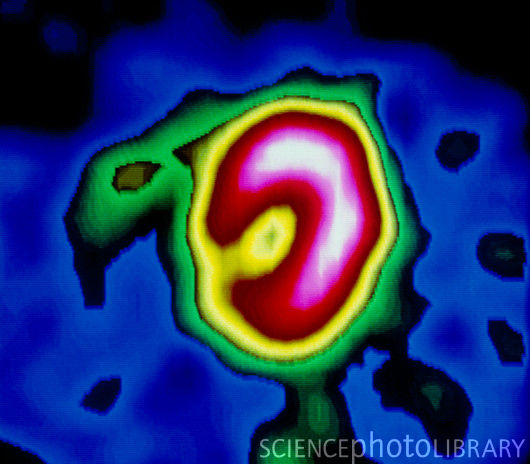 A radioactive test that shows where injected thallium-201 (a radioactive substance) localizes in heart muscle
46
Done
Done
Treatment Procedures
Laboratory Tests 
&
Diagnostic Procedures
Done
47
Treatment Procedures
Cardioversion
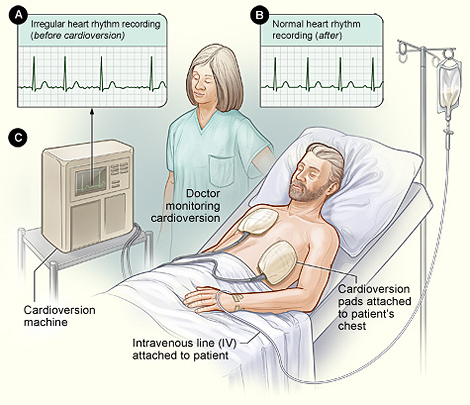 Brief discharges of electricity passing across the chest to stop a cardiac arrhythmia

Also called defibrillation
48
Treatment Procedures
Coronary artery bypass grafting (CABG)
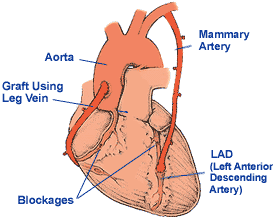 Vessels taken from the patients legs or chest are connected to coronary arteries to make detours around blockages
49
Treatment Procedures
endarterectomy
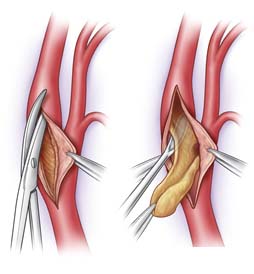 Surgical removal of the innermost lining of an artery to remove fatty deposits and clots
50
Treatment Procedures
Heart transplantation
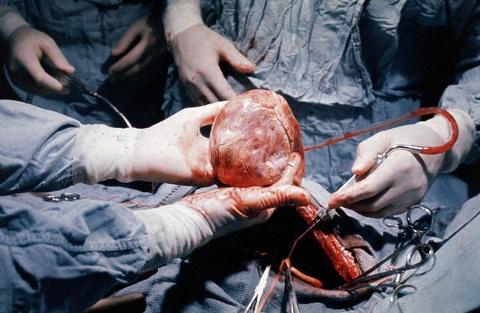 A donor heart is transferred to a recipient
51
Treatment Procedures
Percutaneous coronary intervention (PCI)
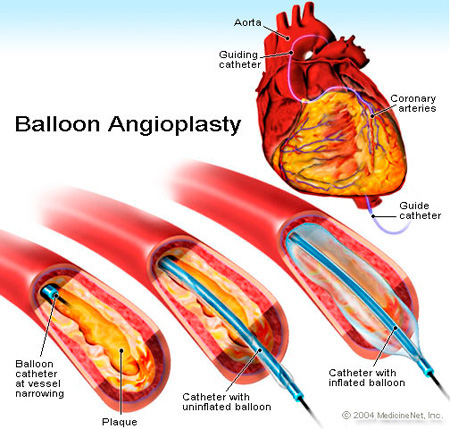 A balloon-tipped catheter (a flexible, tubular instrument) is threaded into a coronary aretery to compress fatty deposits and open the artery.

Stents create wider openings that make the recurrence of blockages less likely, also called balloon angioplasty
52
Treatment Procedures
Thrombolytic therapy
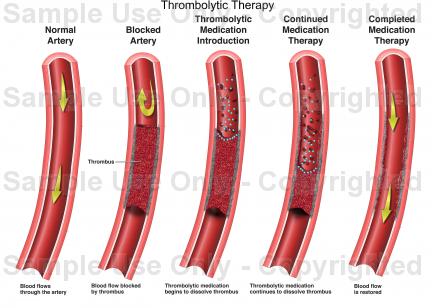 Drugs such tpa (tissue plasminogen activator) and streptokinase are injected into a patient’s bloodstream to dissolve clots that may cause a heart attack
53
Done
Done
Treatment Procedures
Done
Done
54
Any Questions?
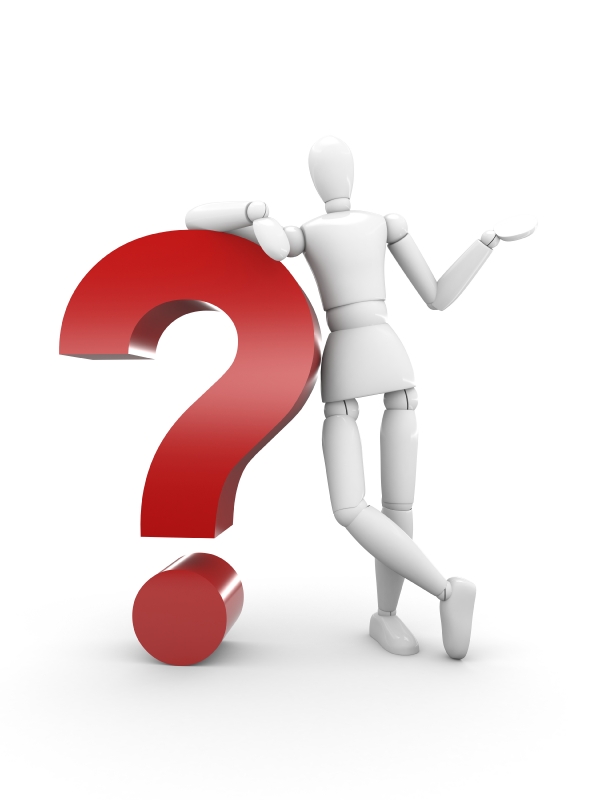 55
Thank You
56